Группа №2
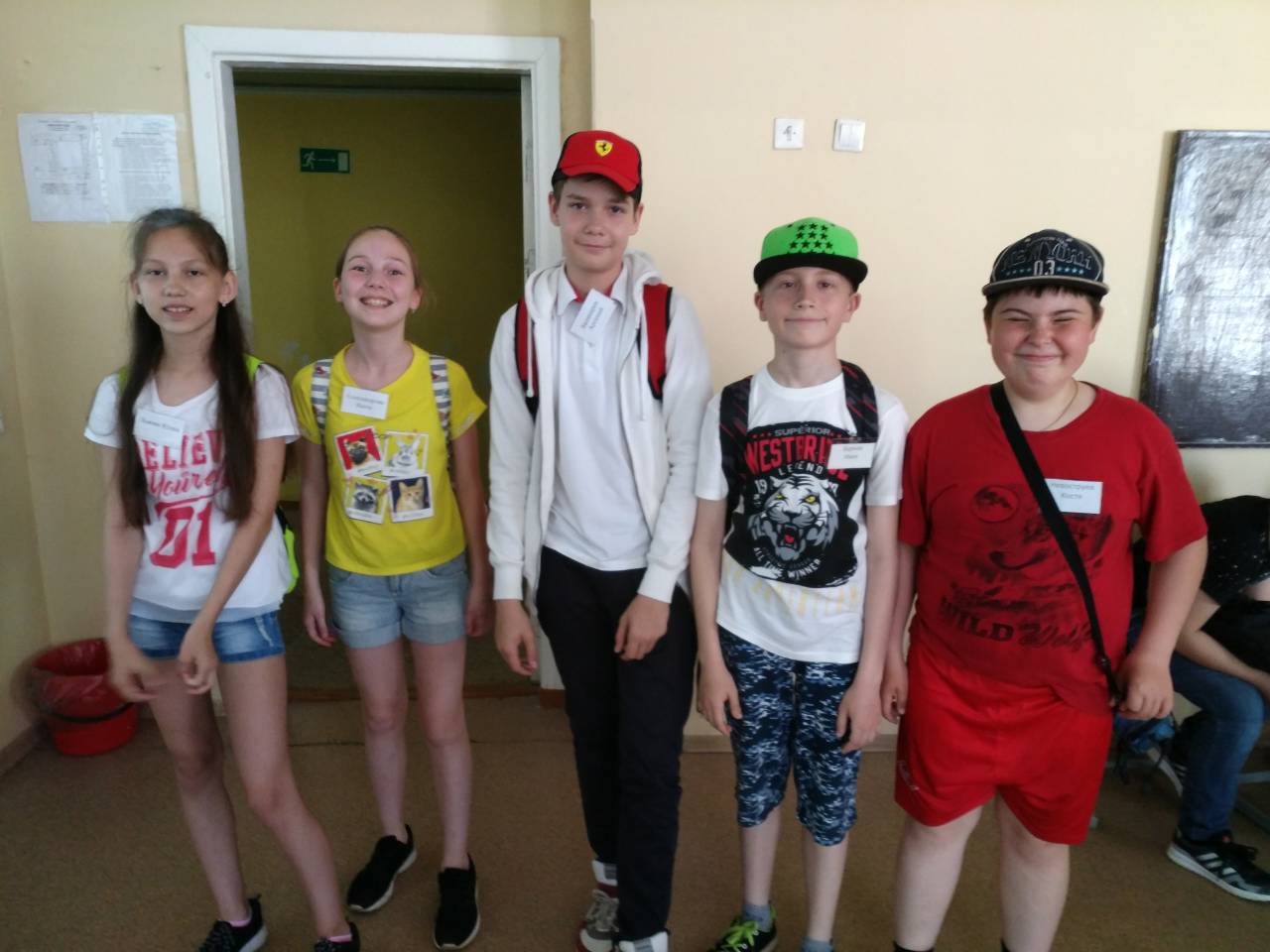 2.1
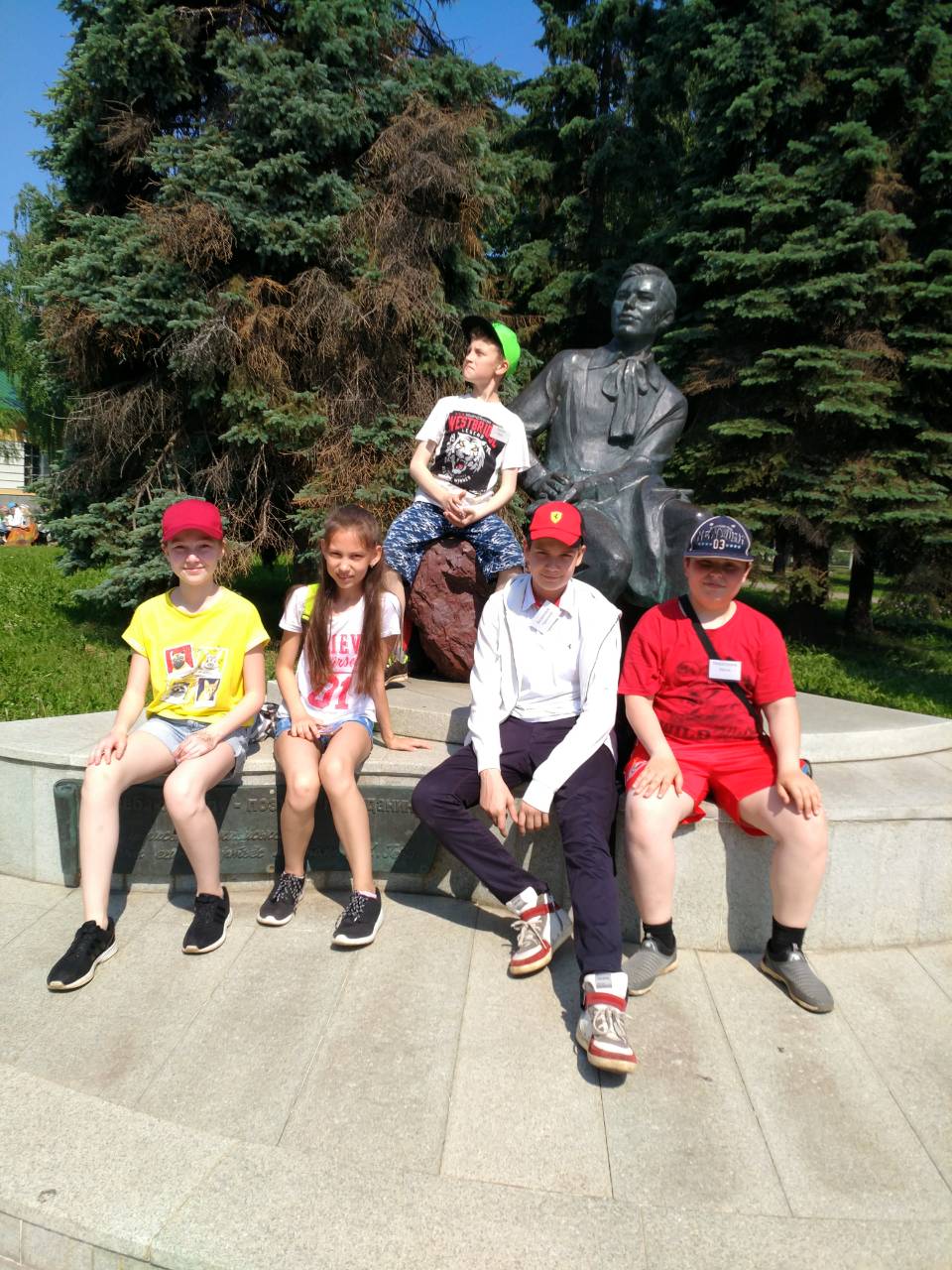 В 2018 году исполнилось 120 лет со дня рождения Кузебая Герда.
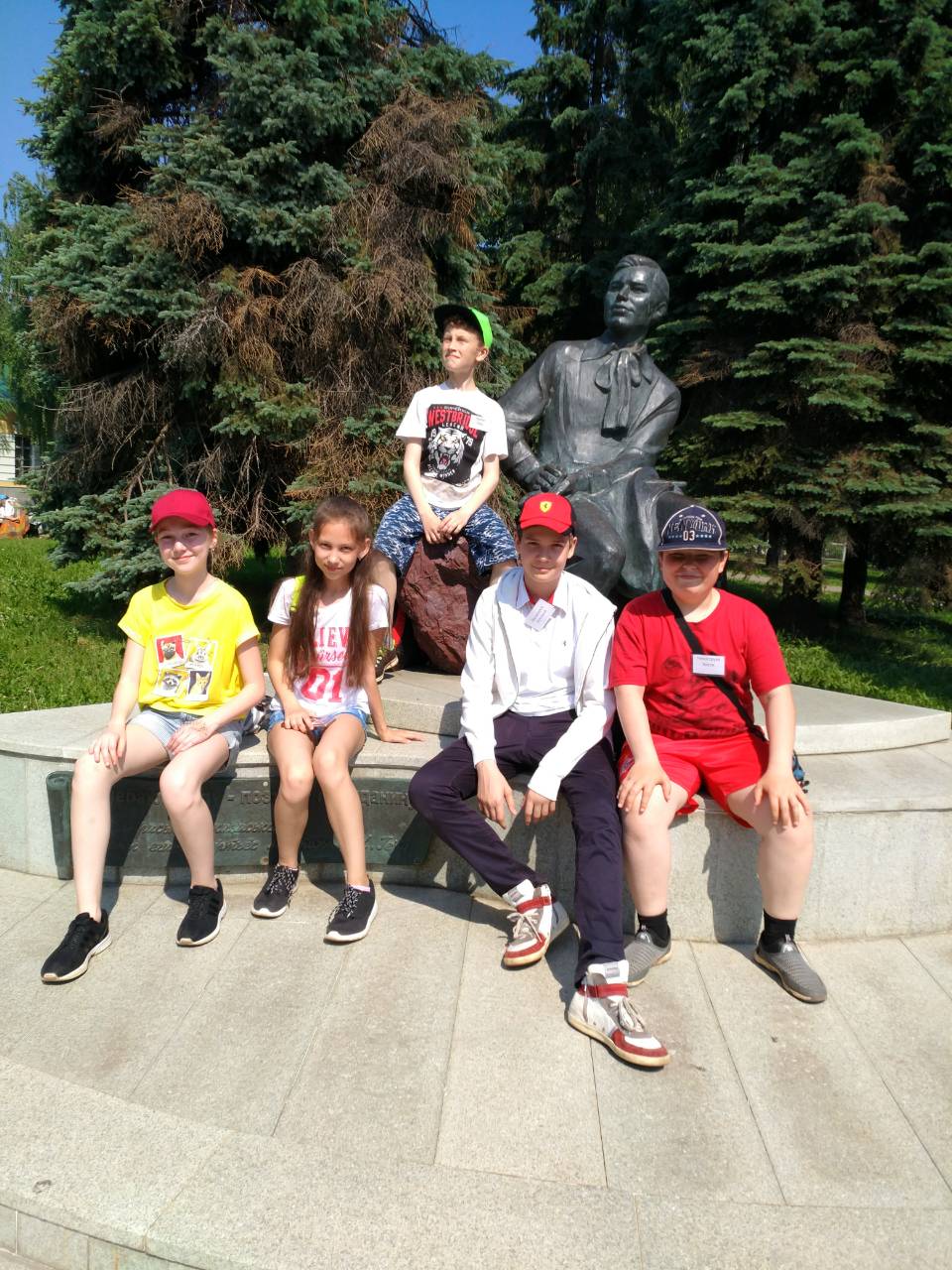 2.2
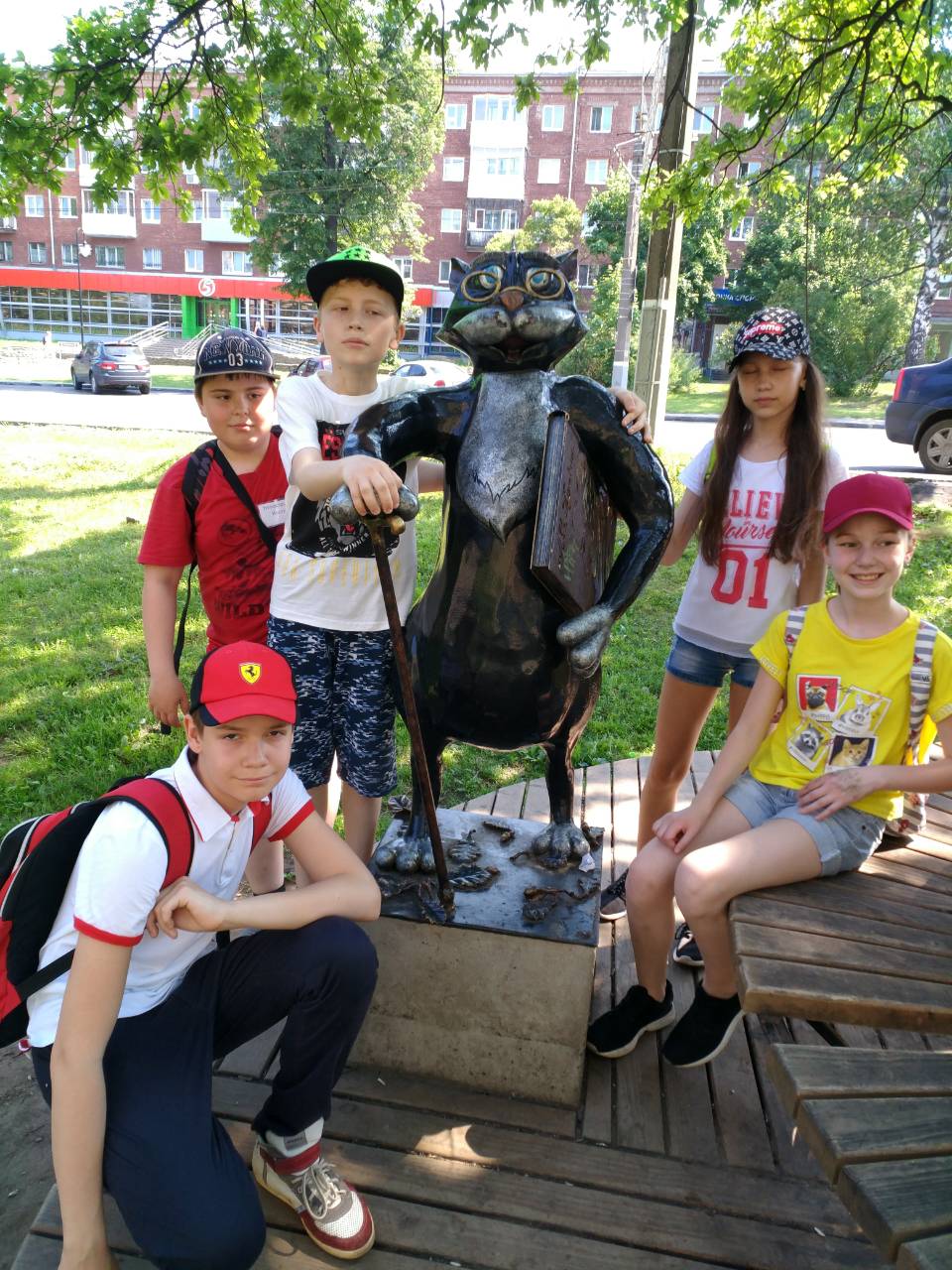 У кота в лапах книга А.С. Пушкина
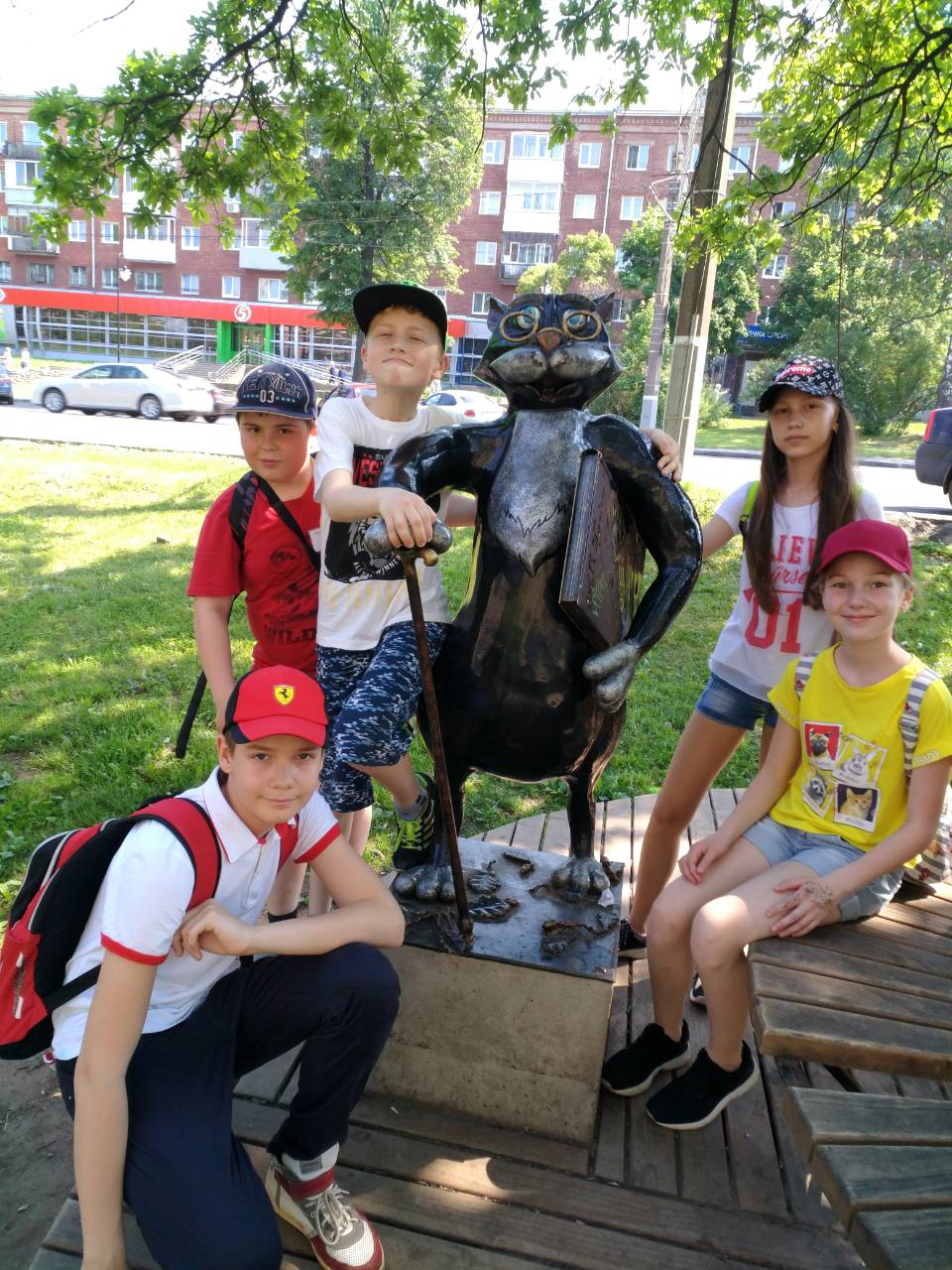 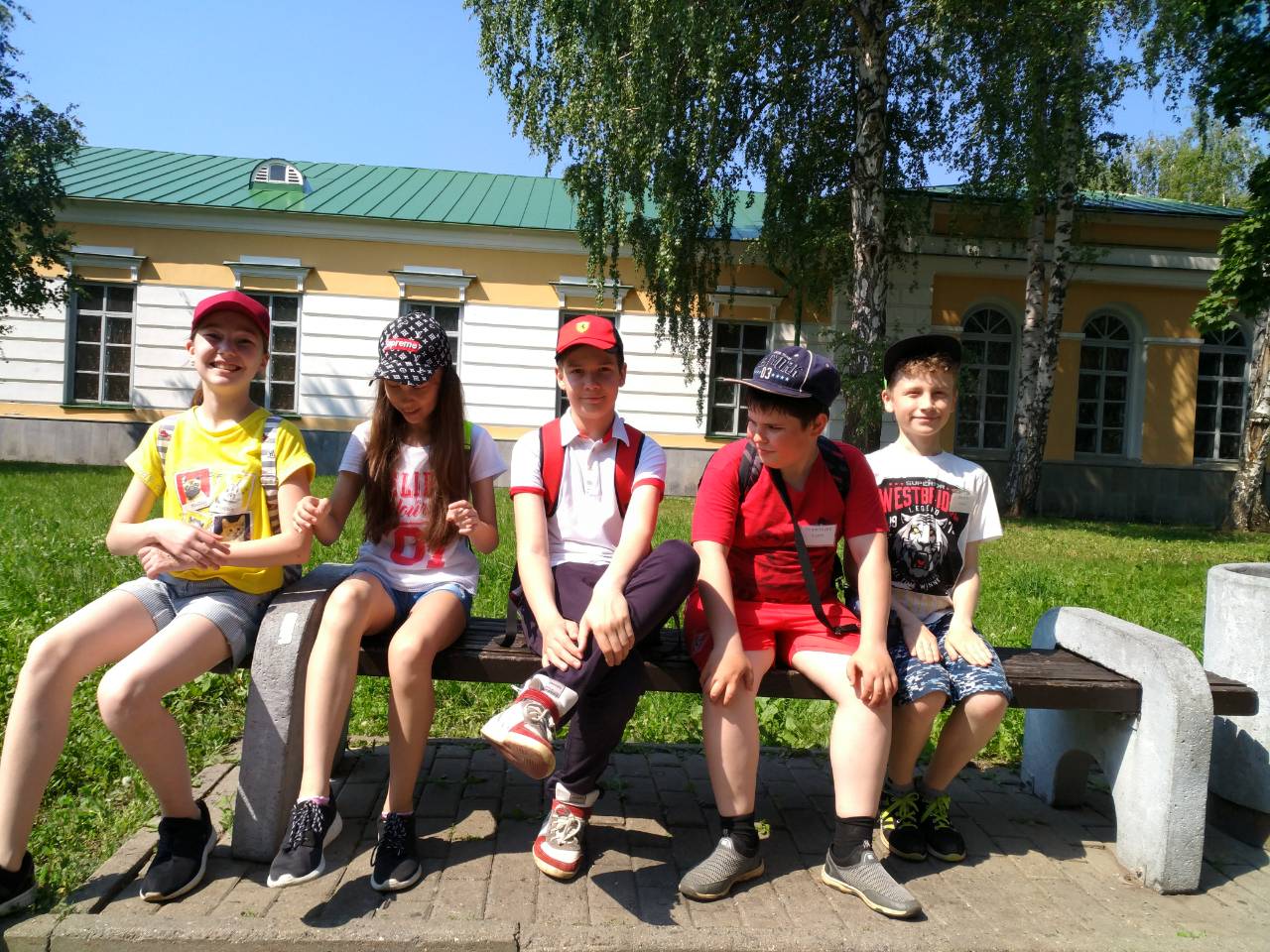 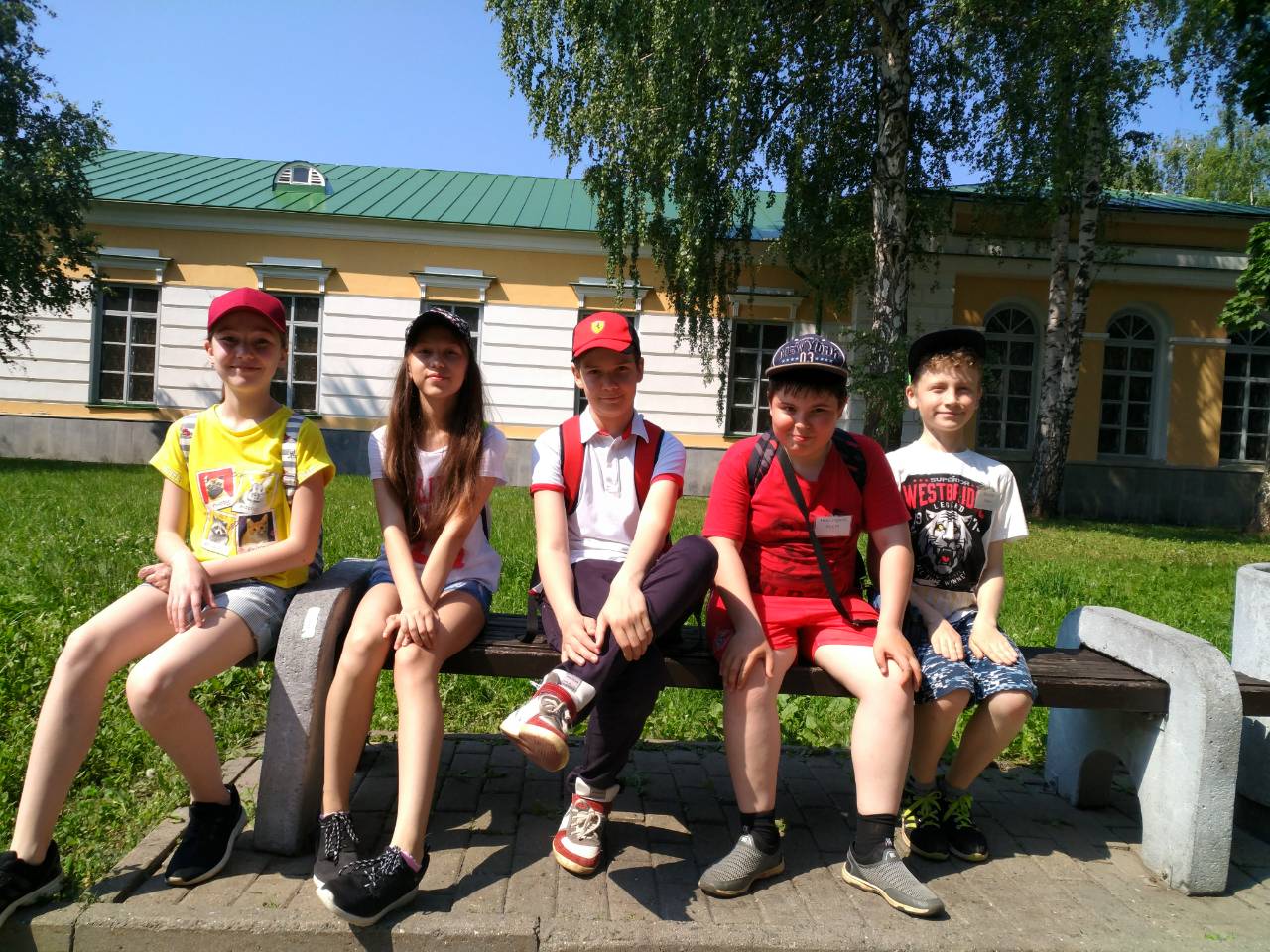 За подсказку
2.3
Ижик - талисман города Ижевска, изготовлен на ОАО "Ижсталь"  в честь 250-летия завода и г. Ижевска в октябре 2010 года. 
Сделан из ключей горожан.
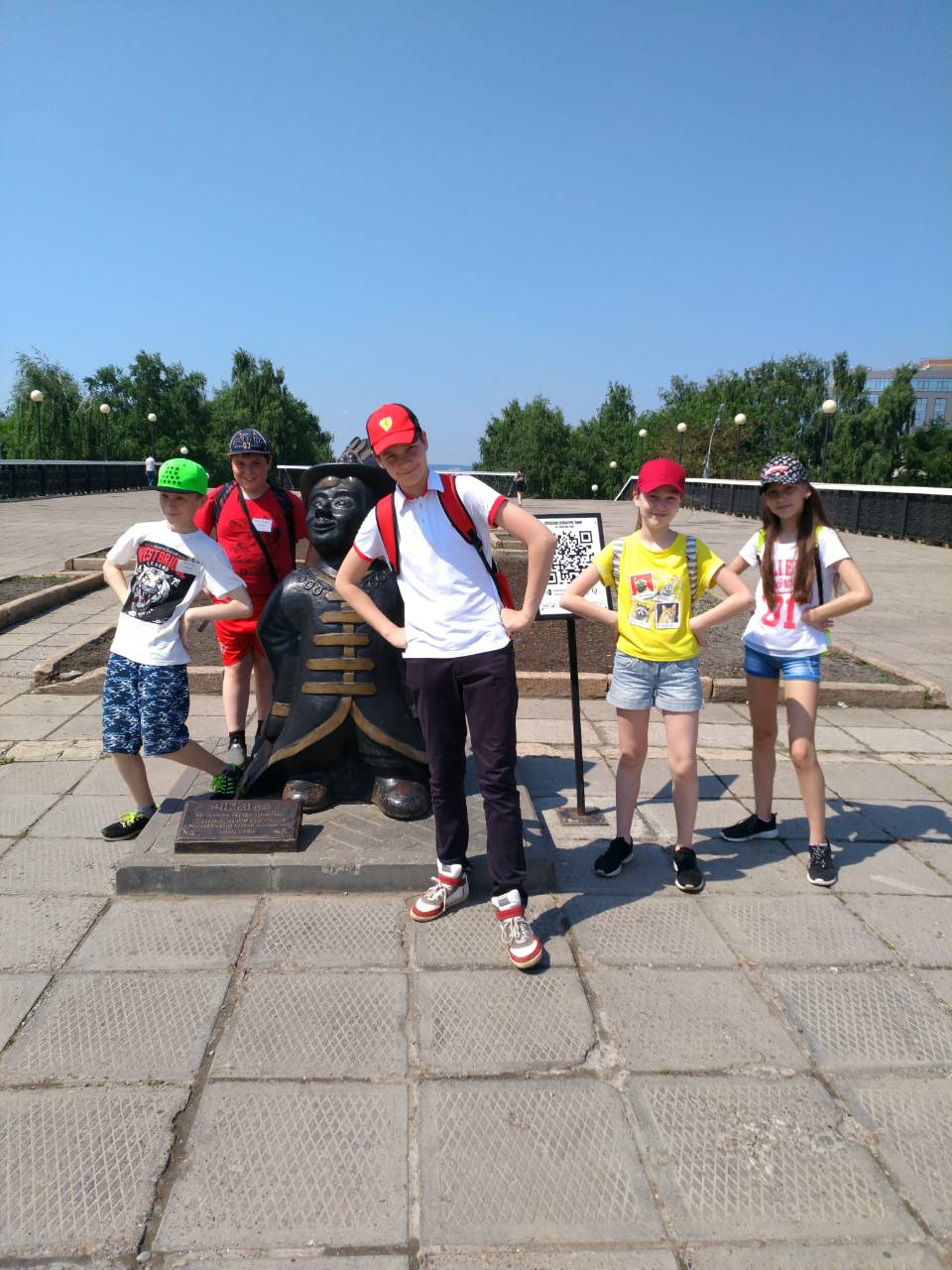 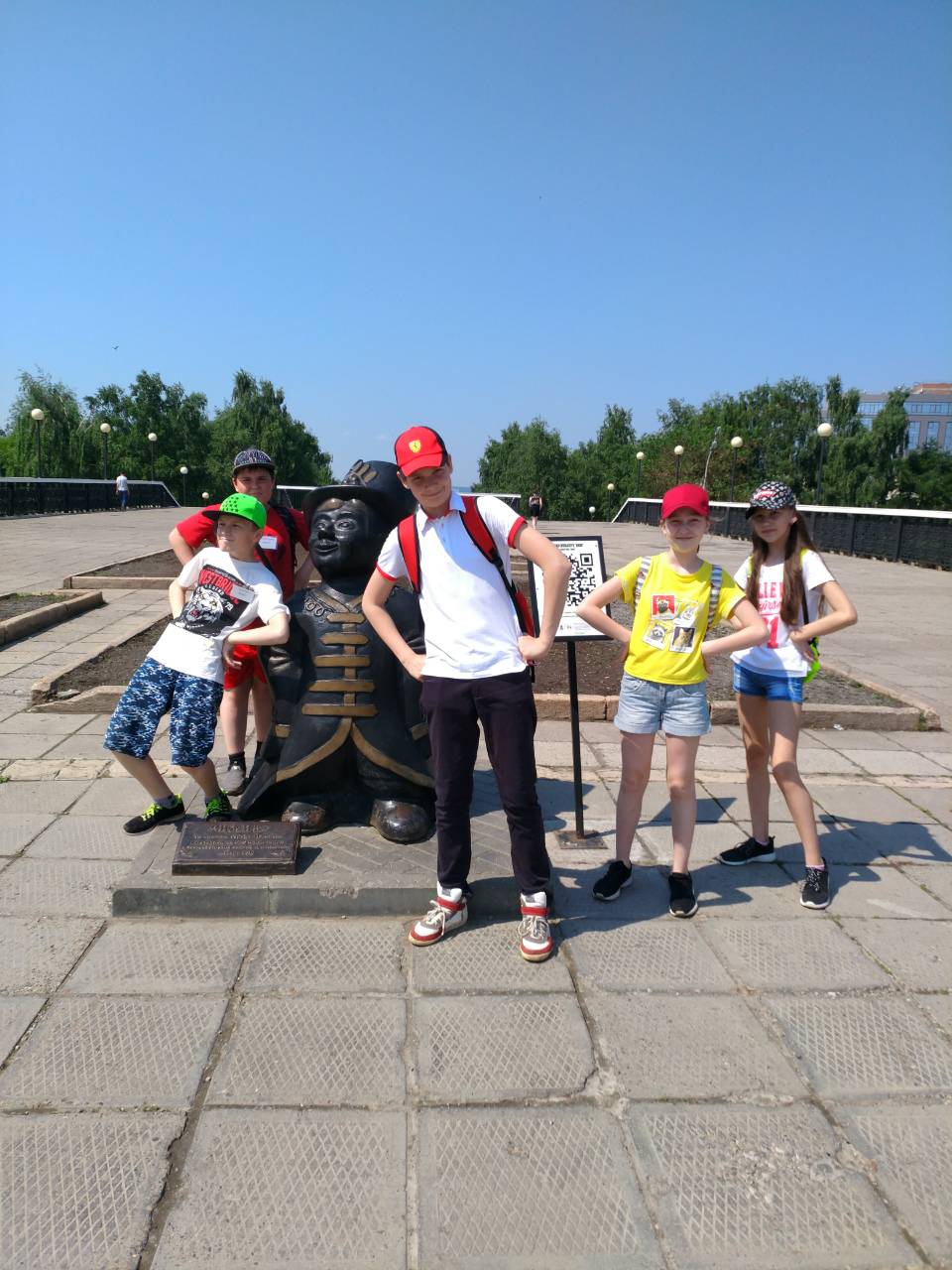 2.4
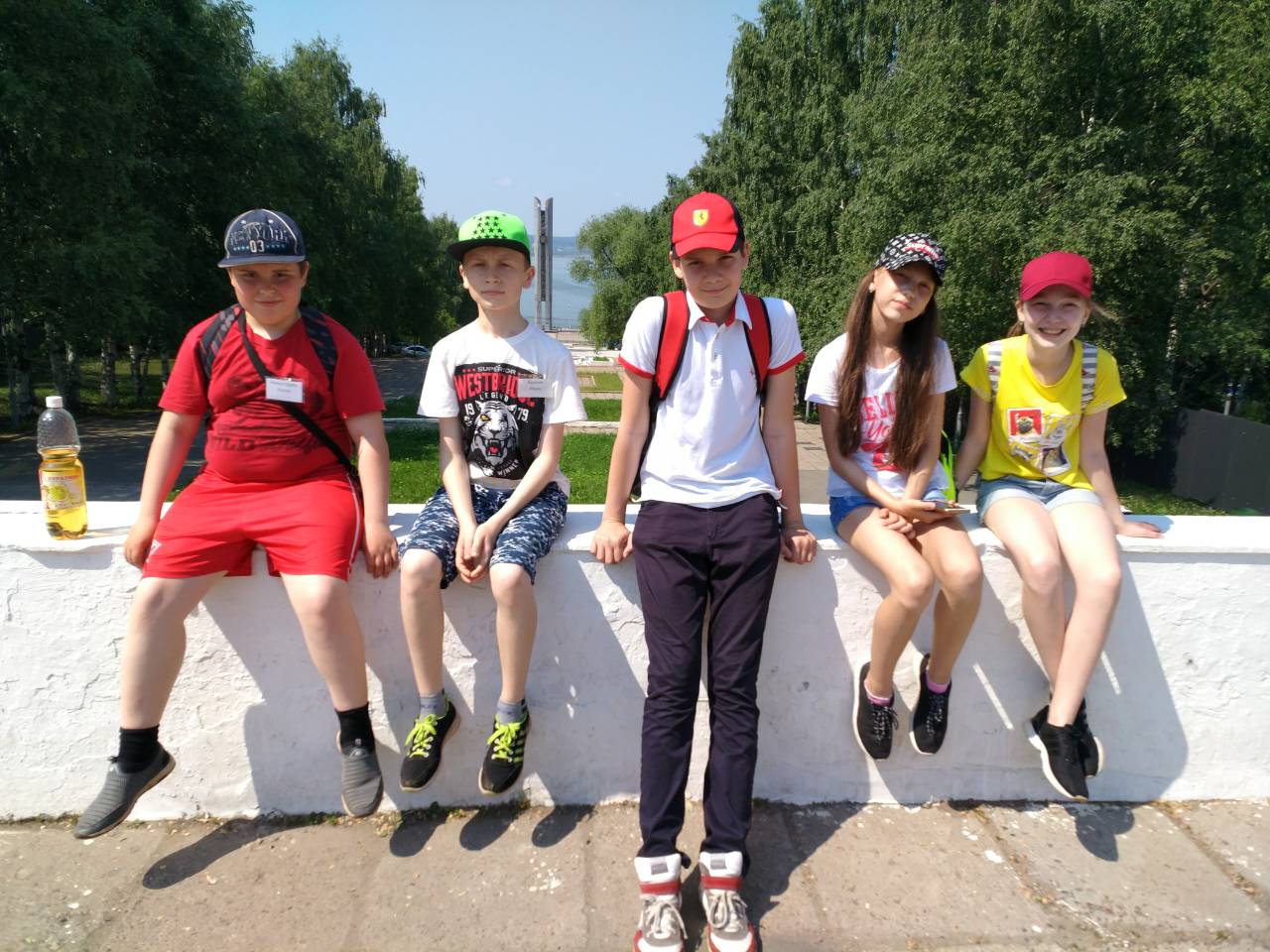 Монумент установлен в честь 400-летия вхождения Удмуртии в состав РФ.
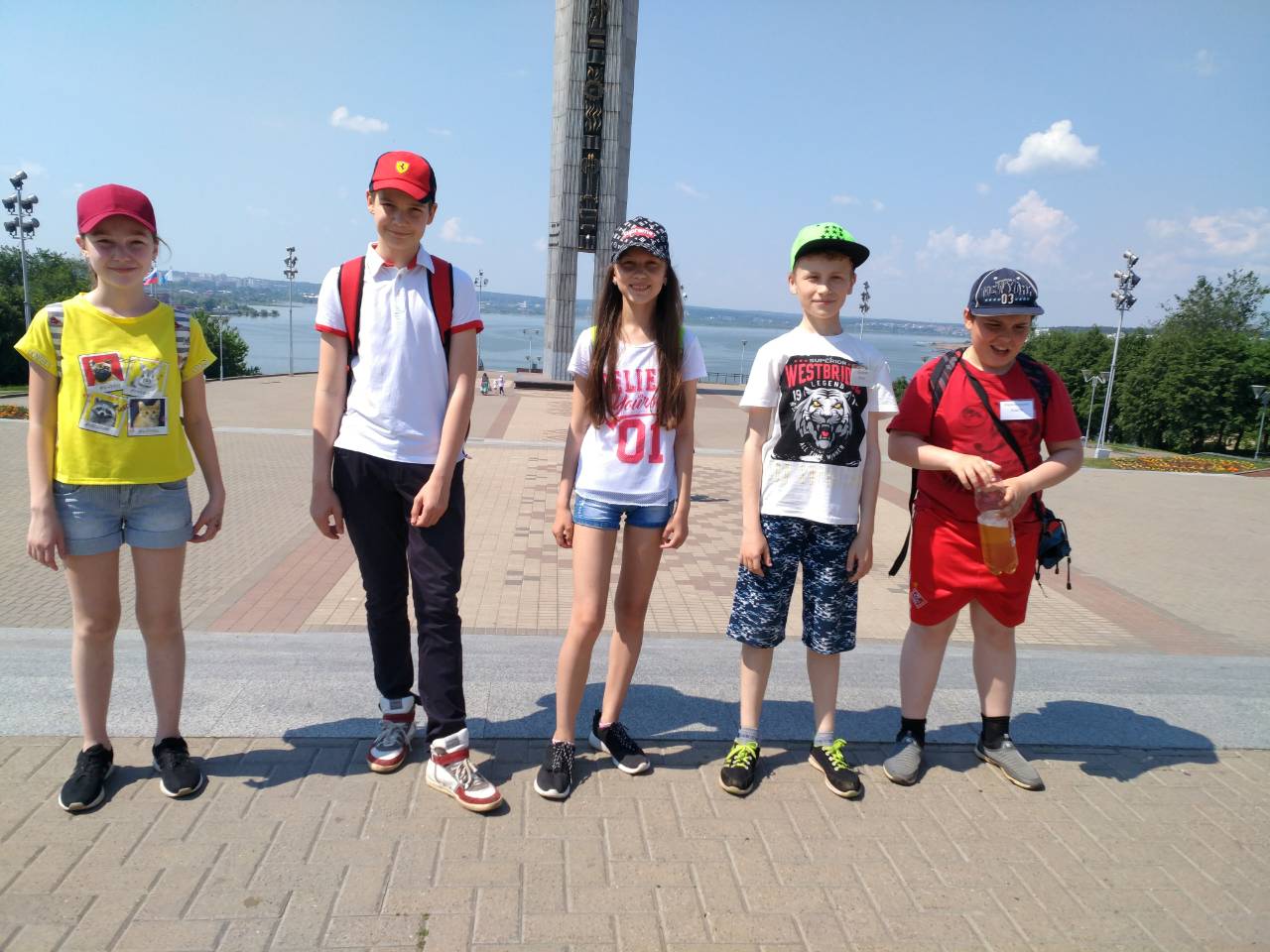 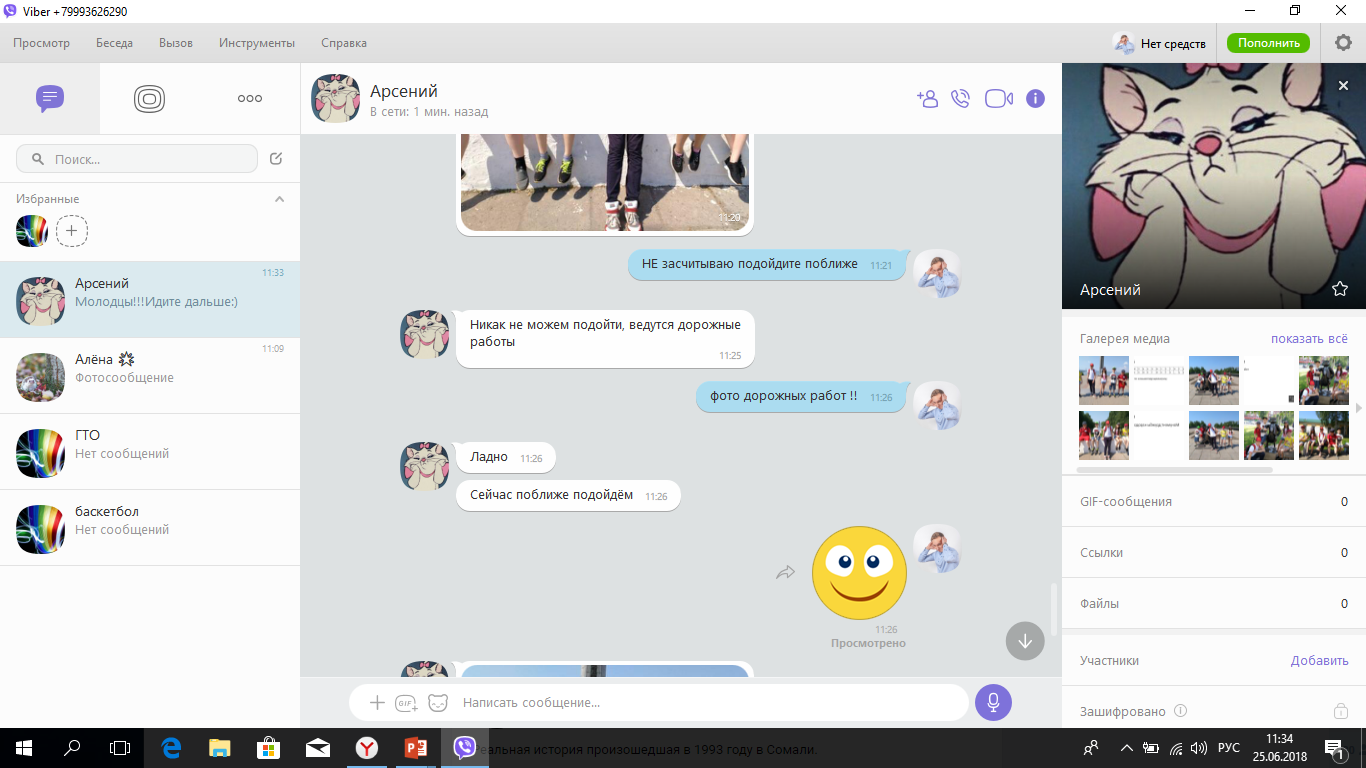 2.5
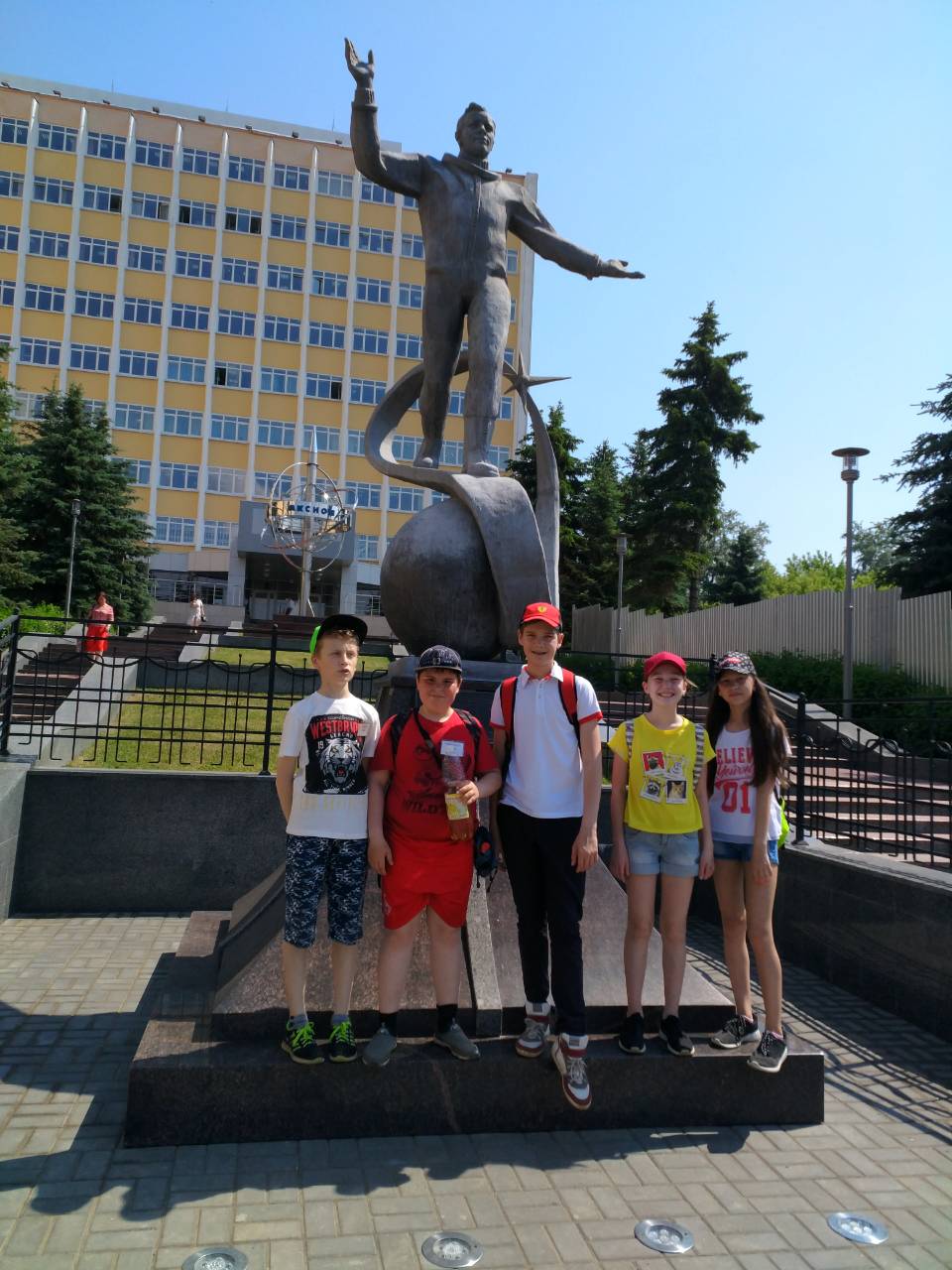 Совершил первый в мире космический полёт вокруг земли.
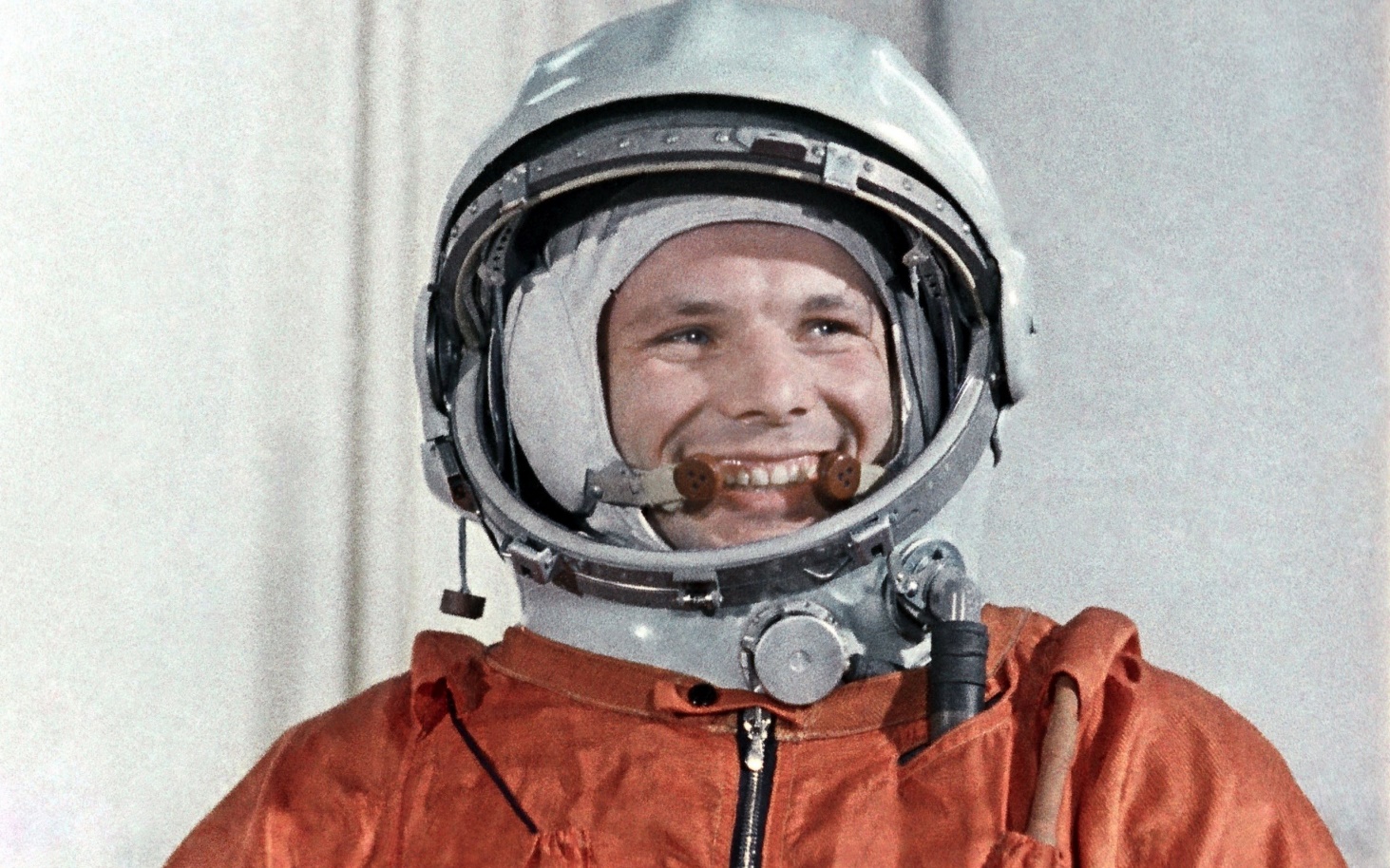 2.6
Вечный огонь всегда горит.
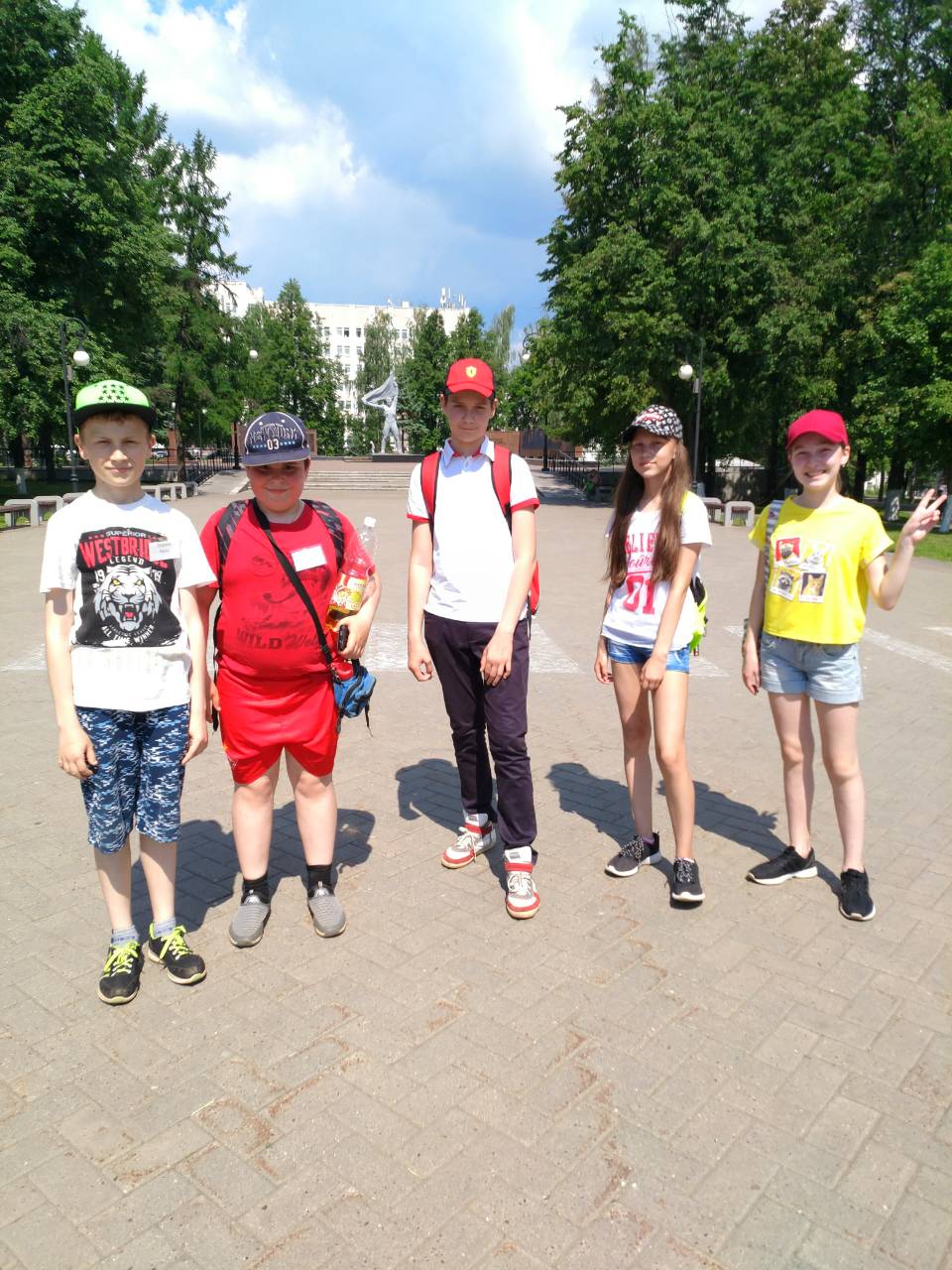 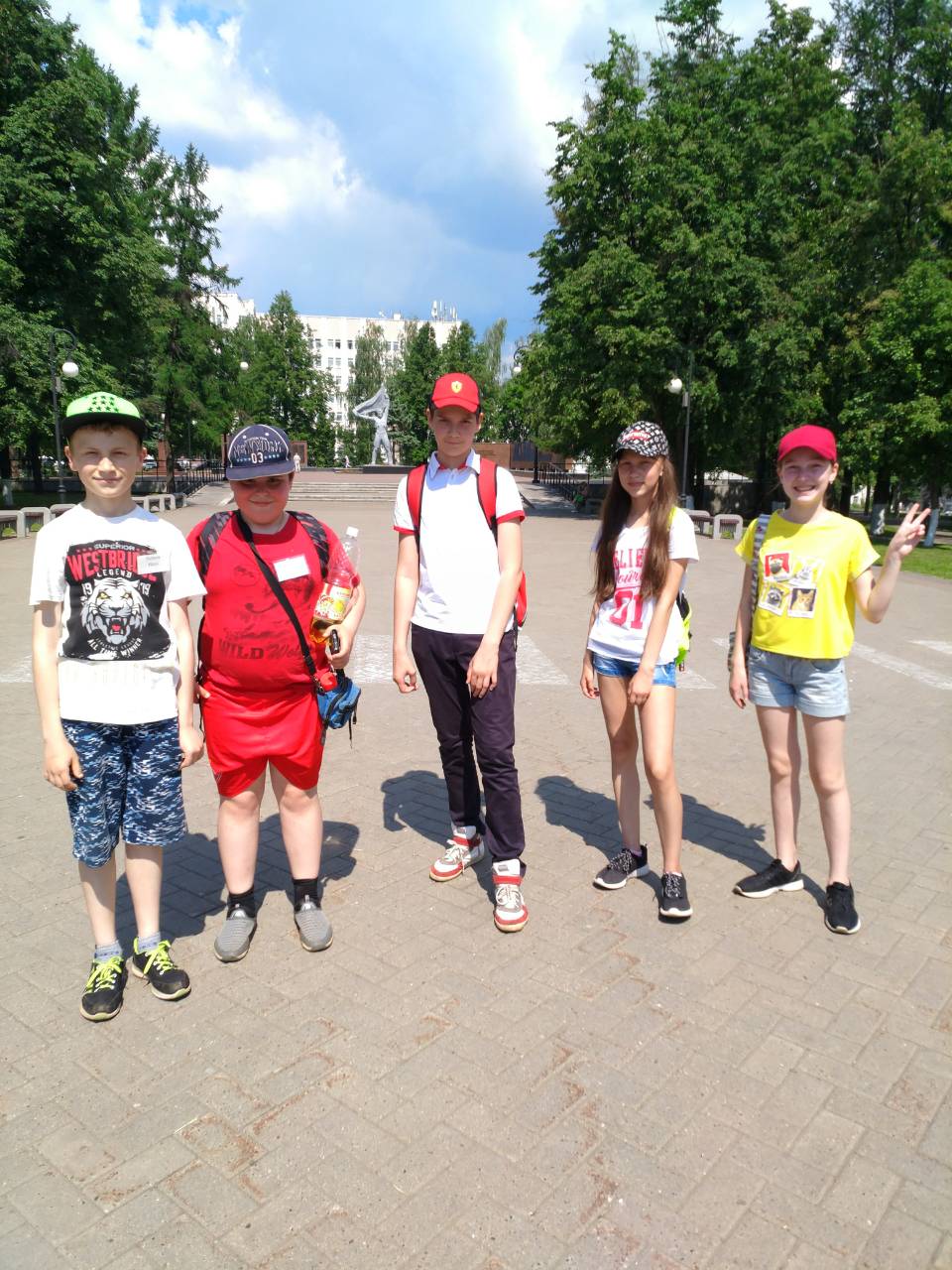